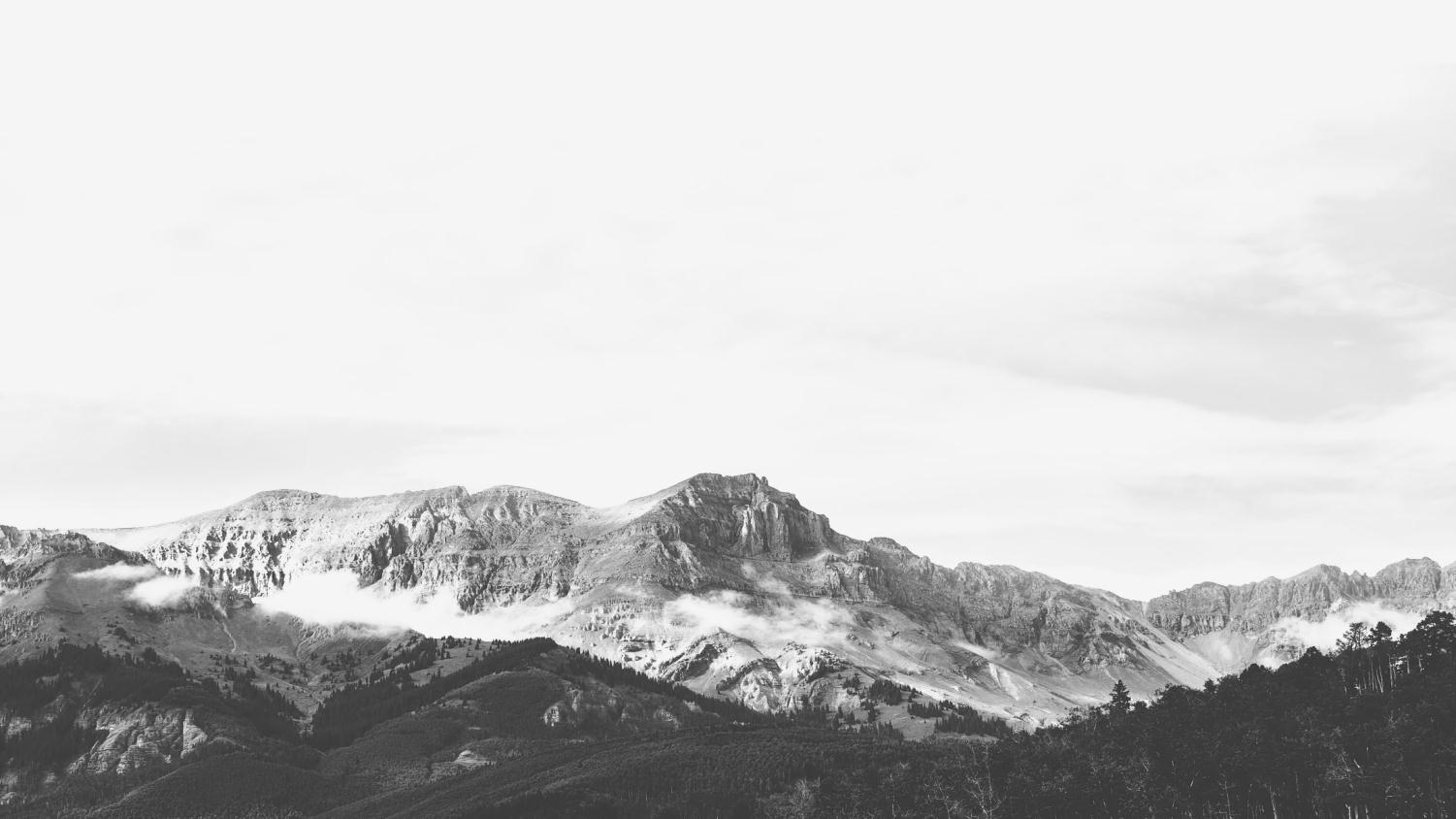 LOGO
蓝灰色简约工作汇报模板
汇报时间：20XX年11月      汇报人：
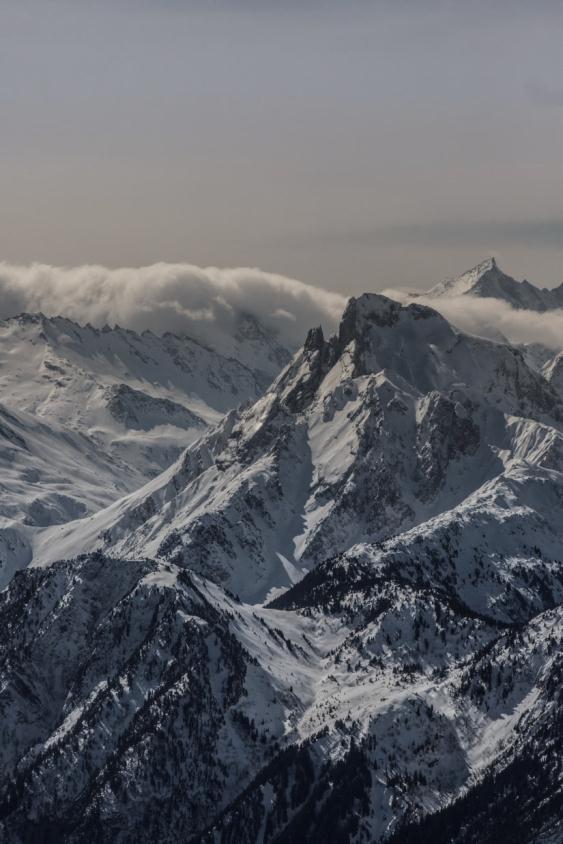 02
01
04
03
在此输入你的标题
在此输入你的标题
在此输入你的标题
在此输入你的标题
CONT                                ENTS
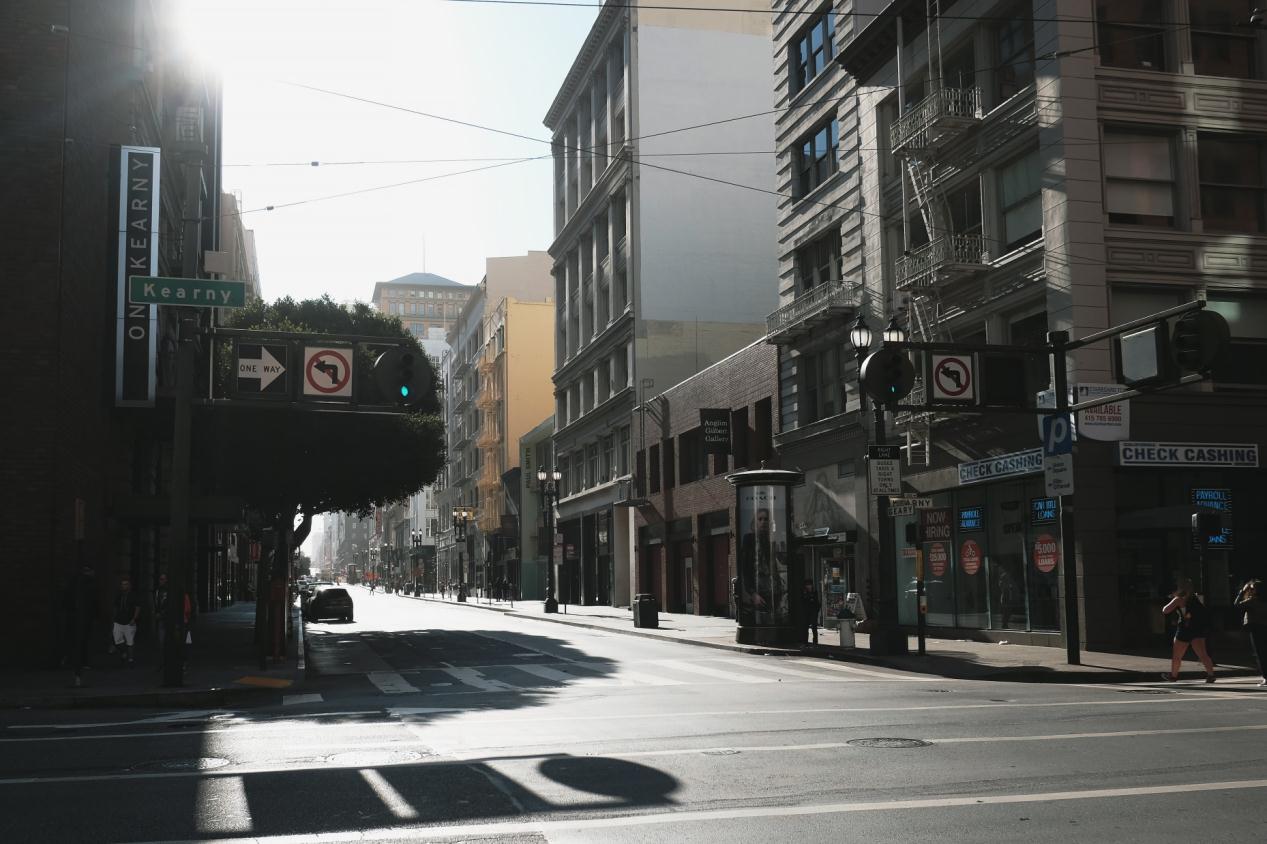 标题文字添加
his is a sample text. insert your desired text here. Again. this is a dummy text. enter your own text here. this is a sample text. this is a sample text. insert your desired text here. Again. this is a dummy text. enter your own text here. this is a sample text. this is a sample text. insert your desired text here. Again.
01
在此输入你的标题
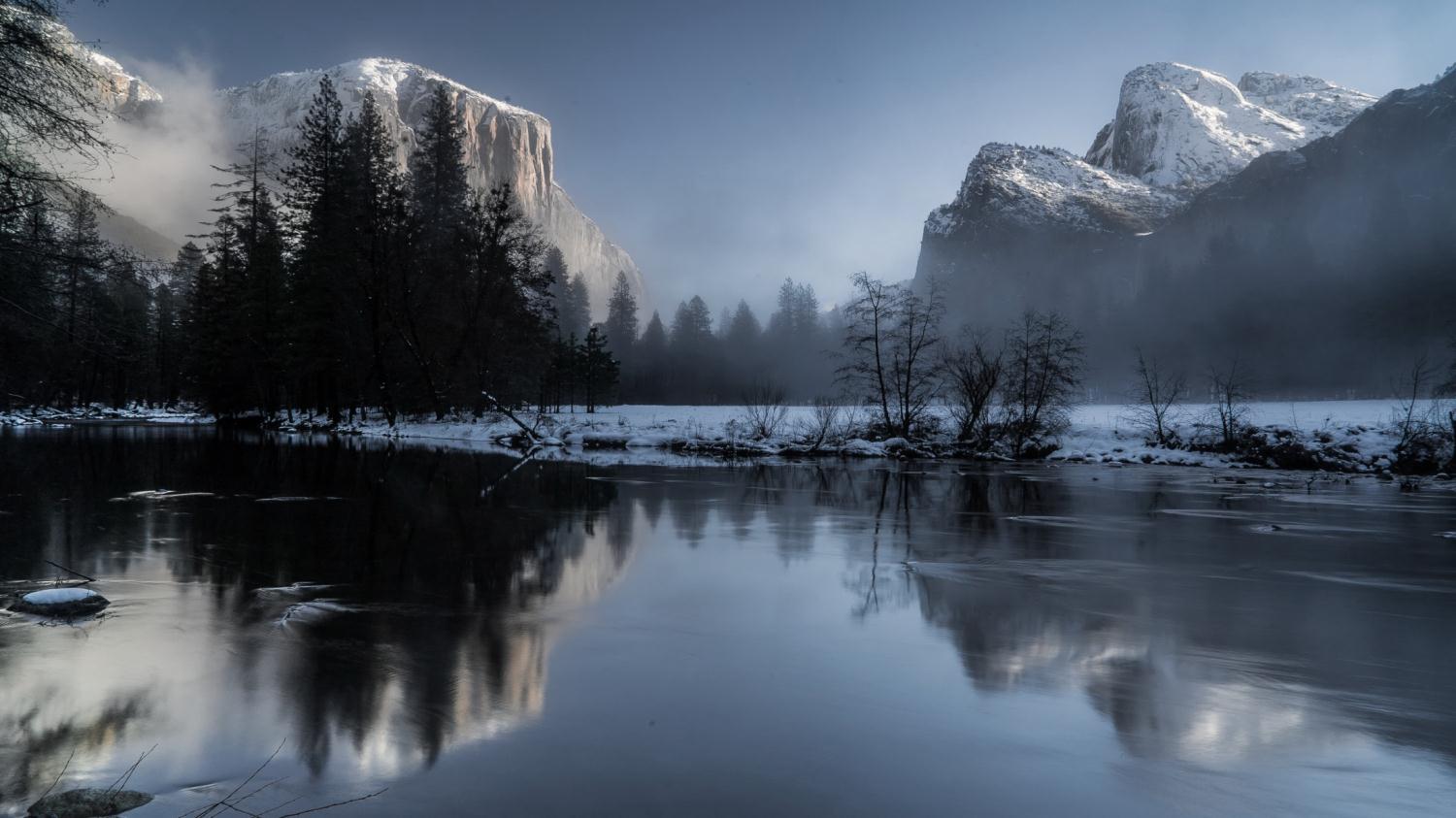 标题文字添加
标题文字添加
标题文字添加
this is a sample text. insert your desired text here. Again. this is a dummy text.
this is a sample text. insert your desired text here. Again. this is a dummy text.
this is a sample text. insert your desired text here. Again. this is a dummy text.
01
02
03
04
在此输入你的标题说明
在此输入你的标题说明
在此输入你的标题说明
在此输入你的标题说明
enter your own text here. this is a sample text
enter your own text here. this is a sample text
enter your own text here. this is a sample text
enter your own text here. this is a sample text
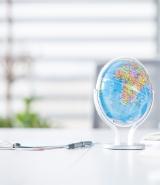 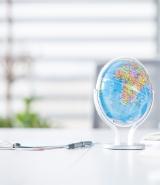 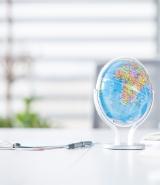 在此输入你的标题
在此输入你的标题
在此输入你的标题
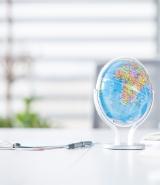 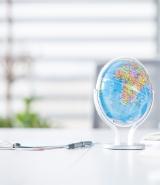 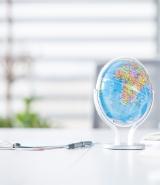 在此输入你的标题
在此输入你的标题
在此输入你的标题
88%
60%
49%
23%
编辑你想输入的数据
Supporting text here
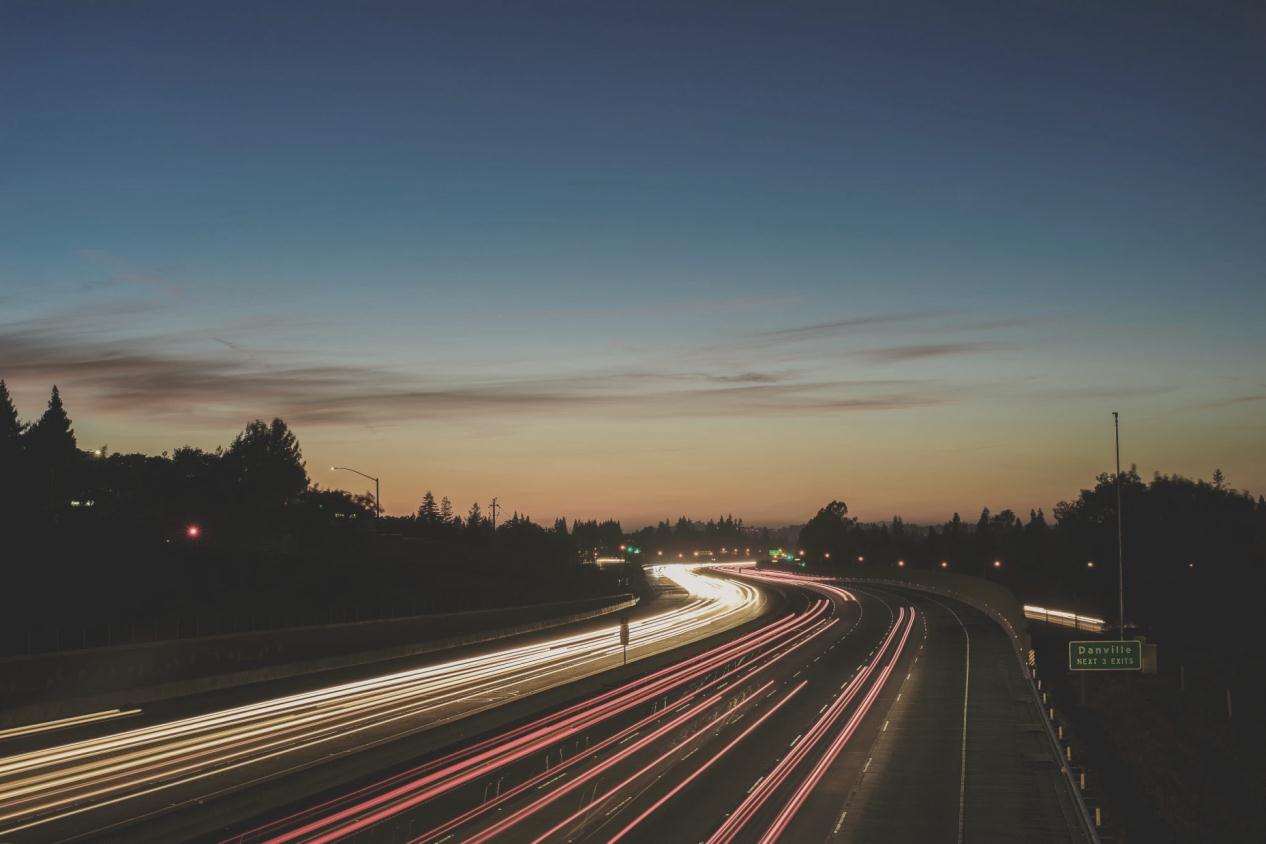 标题文字添加
his is a sample text. insert your desired text here. Again. this is a dummy text. enter your own text here. this is a sample text. this is a sample text. insert your desired text here. Again. this is a dummy text. enter your own text here. this is a sample text. this is a sample text. insert your desired text here. Again.
02
在此输入你的标题
在此输入你的标题
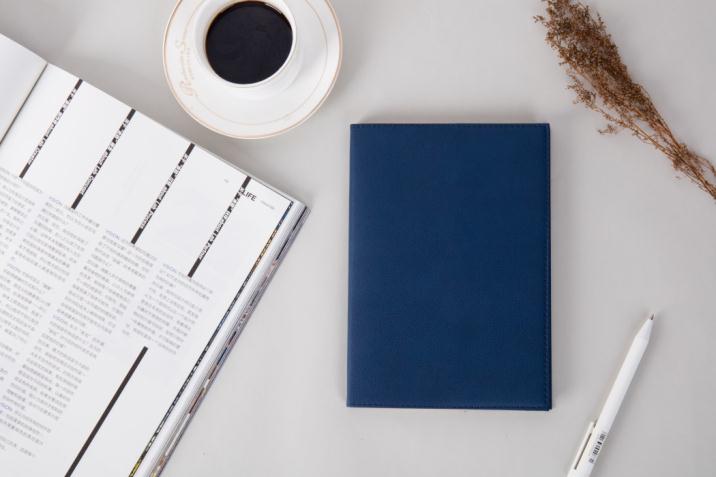 his is a sample text. insert your desired text here. Again. this is a dummy text. enter your own text here. this is a sample text. this is a sample text. insert your desired text here. Again. this is a dummy text. enter your own text here. this is a sample text. this is a sample text. insert your desired text here. Again. this is a sample text. insert your desired text here. Again.
在此输入你的标题
在此输入你的标题）
标题文本预设
在此输入你的标题）在此输入你的标题在此输入你的标题
在此输入你的标题）在此输入你的标题在此输入你的标题
标题文本预设
标题文本预设
标题文本预设
在此输入你的标题）在此输入你的标题在此输入你的标题
在此输入你的标题）在此输入你的标题在此输入你的标题
标题文本预设
在此输入你的标题
在此输入你的标题
在此输入你的标题
在此输入你的标题
在此输入你的标题
When you are old and grey and full of sleep And nodding by the fire take down this book
When you are old and grey and full of sleep And nodding by the fire take down this book
When you are old and grey and full of sleep And nodding by the fire take down this book
在此输入你的标题
在此输入你的标题
在此输入你的标题
在此输入你的标题
在此输入你的标题
标题文本预设
标题文本预设
标题文本预设
标题文本预设
关键词
关键词
关键词
关键词
此部分内容作为文字排版占字体）
此部分内容作为文字排版占字体）
此部分内容作为文字排版占字体）
此部分内容作为文字排版占字体）
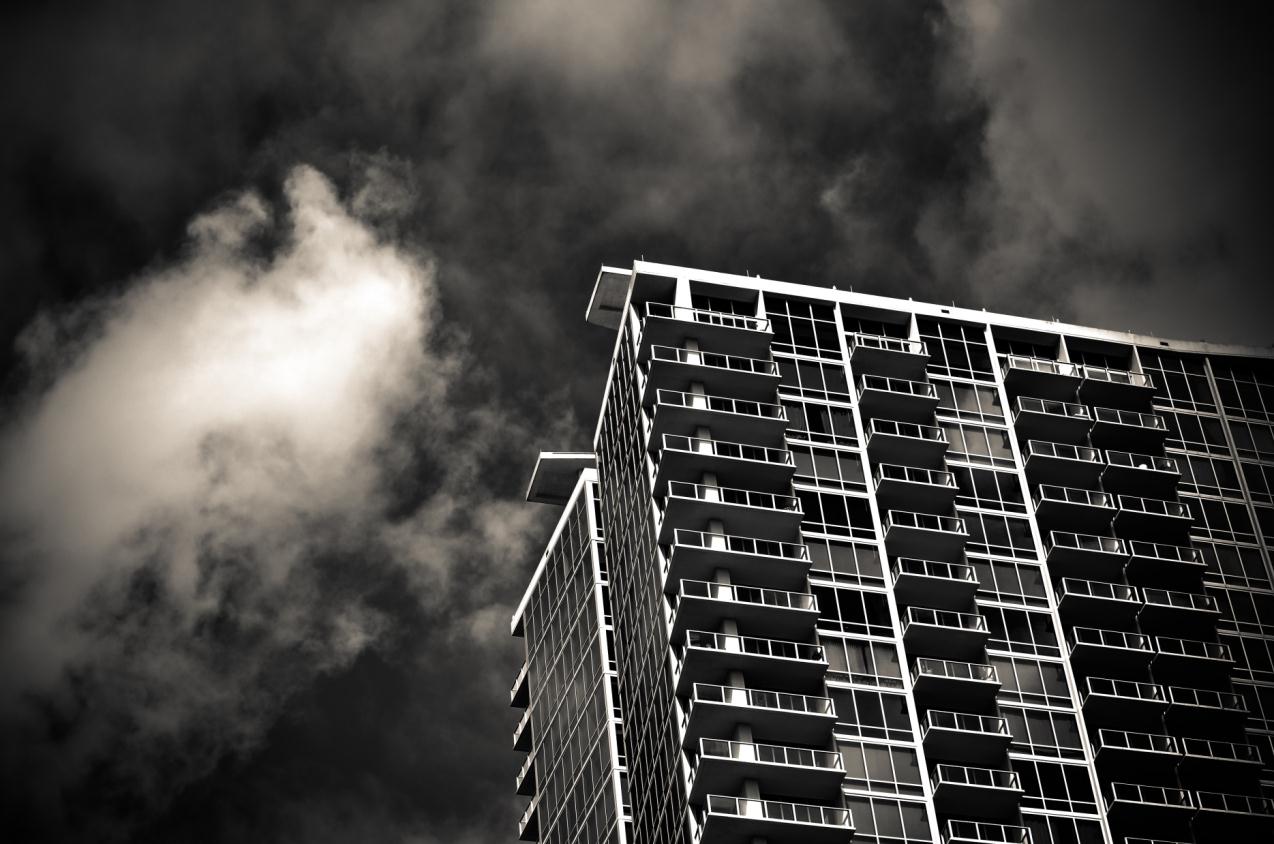 标题文字添加
his is a sample text. insert your desired text here. Again. this is a dummy text. enter your own text here. this is a sample text. this is a sample text. insert your desired text here. Again. this is a dummy text. enter your own text here. this is a sample text. this is a sample text. insert your desired text here. Again.
03
在此输入你的标题
在此输入你的标题
关键词
VS
关键词
标题文本预设
标题文本预设
标题文本预设
标题文本预设
标题文本预设
标题文本预设
此部分内容作为文字排版
此部分内容作为文字排版
此部分内容作为文字排版
此部分内容作为文字排版
此部分内容作为文字）
此部分内容作为文字排版）
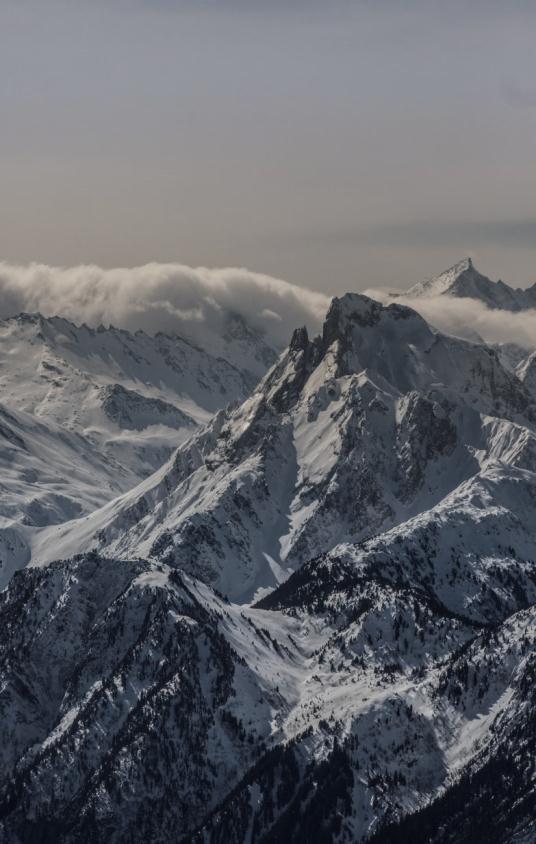 在此输入你的标题
this is a sample text. insert your desired text here. Again. this is a dummy text. enter your own text here. this is a sample text. this is a sample text. insert your desired text here. Again. this is a dummy text. enter your own text here. this is a sample text.
`
在此输入你的标题
2
3
4
7
1
6
5
8
标题文本预设
标题文本预设
标题文本预设
标题文本预设
标题文本预设
标题文本预设
标题文本预设
标题文本预设
此部分内容作为文字排版
此部分内容作为文字排版
此部分内容作为文字排
此部分内容作为文字排版）
此部分内容作为文字排版
此部分内容作为文字排版
此部分内容作为文字排版
此部分内容作为文字排版
在此输入你的标题说明
89%
this is a dummy text. enter your own text here. this is a sample text. this is a sample text. insert your desired text here. Again. this is a dummy text. enter your own text here. this is a sample text. this is a sample text. insert your desired text here. Again. this is a dummy text. enter your own text here. this is a sample text. this is a sample text.  text here. Again. this is a dummy text. enter your own text here. this is a sample text
77%
54%
48%
TEXT HERE
Supporting text here
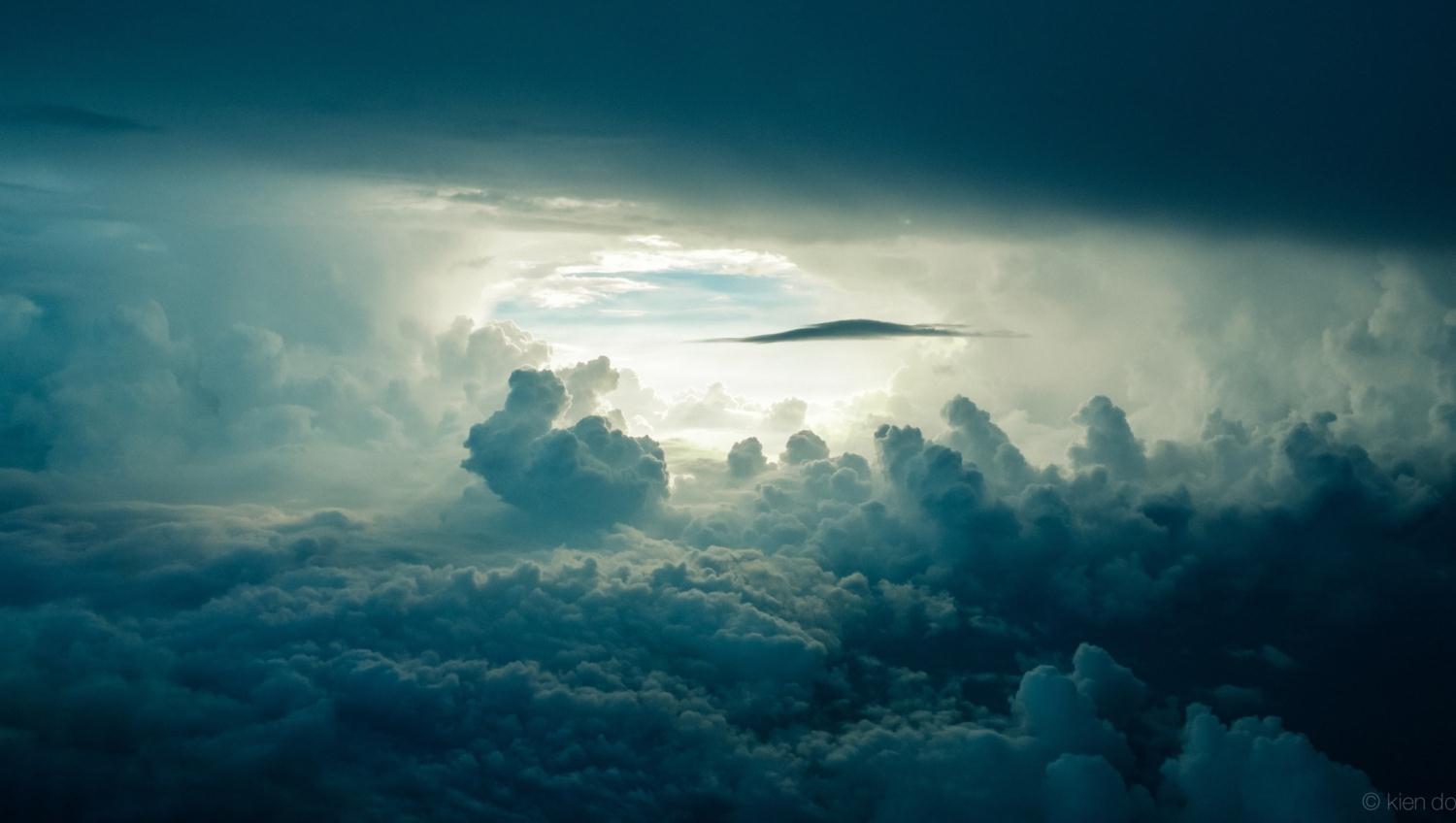 标题文字添加
his is a sample text. insert your desired text here. Again. this is a dummy text. enter your own text here. this is a sample text. this is a sample text. insert your desired text here. Again. this is a dummy text. enter your own text here. this is a sample text. this is a sample text. insert your desired text here. Again.
04
在此输入你的标题
在此输入你的标题
标题文本预设
标题文本预设
this is a sample text. insert your desired text here）
this is a sample text. insert your desired text here）
标题文本预设
标题文本预设
this is a sample text. insert your desired text here）
this is a sample text. insert your desired text here）
在此输入你的大标题
标题文本预设
标题文本预设
标题文本预设
标题文本预设
标题文本预设
标题文本预设
When you are old and grey and full of sleep
When you are old and grey and full of sleep
When you are old and grey and full of sleep
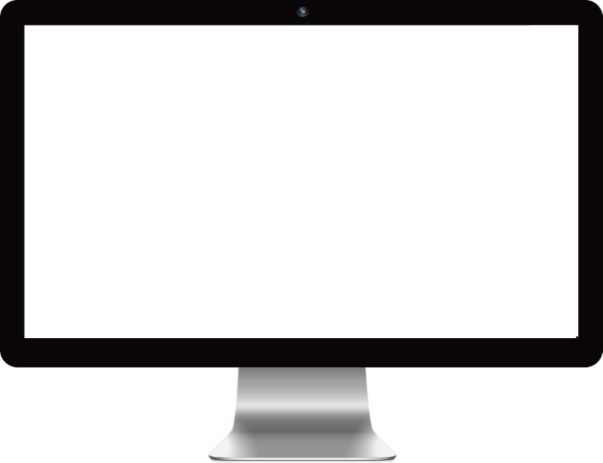 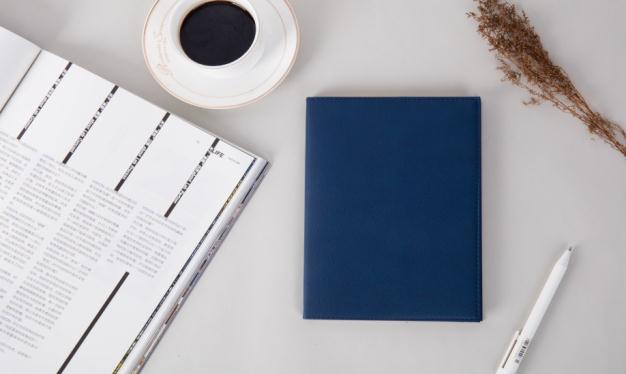 在此输入你的标题
When you are old and grey and full of sleep And nodding by the fire take down this book
When you are old and grey and full of sleep
When you are old and grey and full of sleep
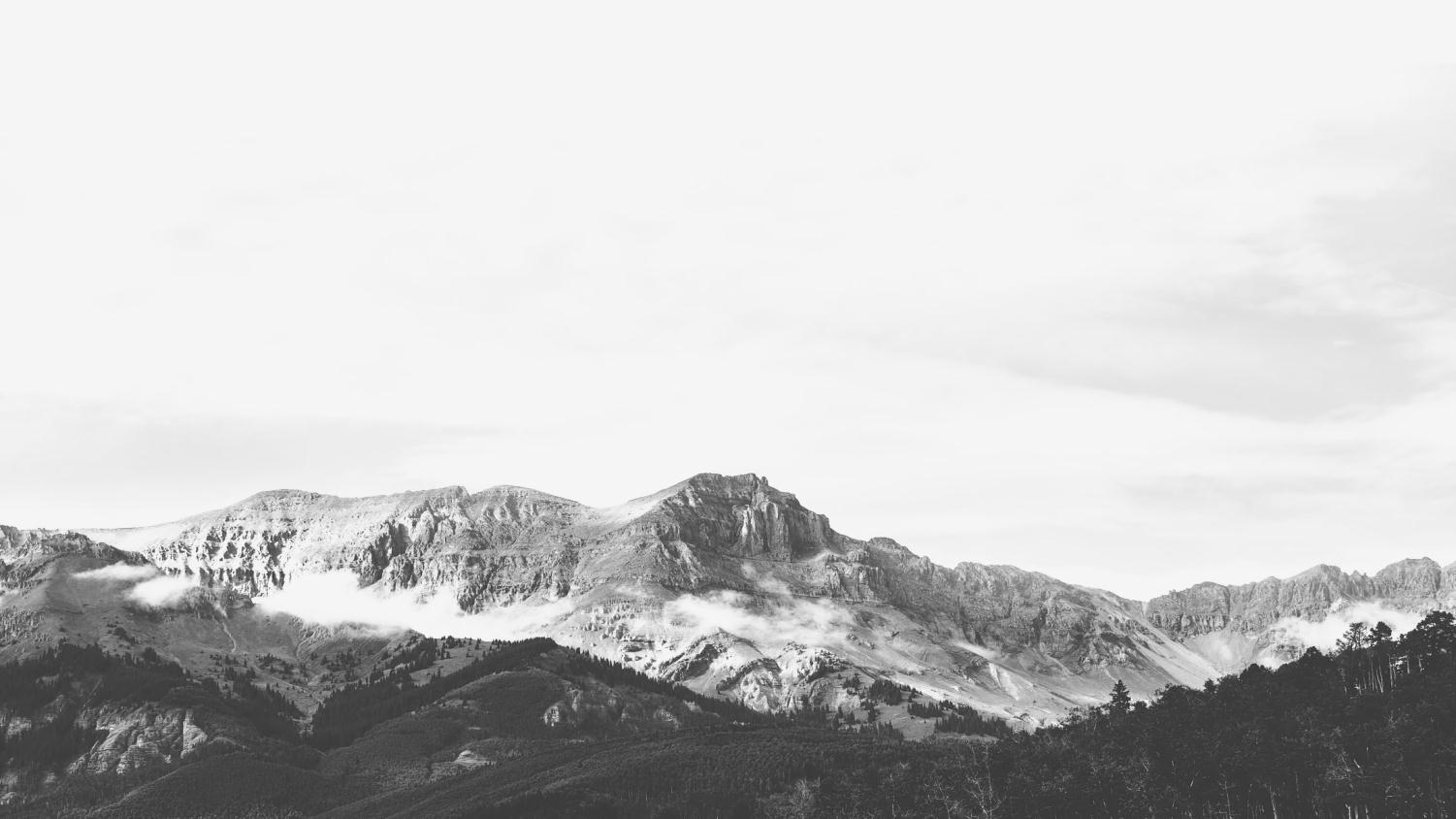 谢谢大家！